LA ballena azul
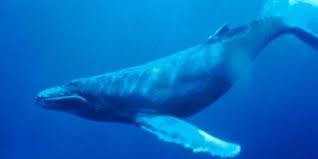 La ballena azul es el animal conocido más grande que que vive en la Tierra. Estos majestuosos mamíferos marinos dominan los océanos con sus 30 metros de longitud y hasta 180 toneladas de peso. Solo su lengua puede pesar tanto como un elefante, y el corazón, como un automóvil.
Tipos de ballena azul y el tamaño
m. musculus, ballena azul del norte.
m. intermedia, ballena azul antártica.
m. indica, ballena azul del Océano Índico septentrional, la.
m. brevicauda, ballena azul pigmea.
m. subsp. sin nombre, ballena azul chilena.
Tamaño del macho: 20 – 21 mTamaño de la hembra: 23-24m
Alimentación y costumbres
La dieta de ballena azul es principalmente krill. En aguas del hemisferio sur la especie presa es Euphausia superba, crustáceo planctónico muy abundante.
Las ballenas azules, presentes en todos los océanos del mundo, suelen vivir en solitario o en parejas, aunque ocasionalmente se las puede ver en pequeños grupos. Suelen pasar el verano alimentándose en aguas polares, para llevar a cabo prolongadas migraciones hacia el ecuador conforme llega el invierno.
Habitat y situación actual
La ballena azul puede ser residente de algún lugar o migratoria. Se reproduce y alumbra en agua tropicales y sub tropicales durante los meses de invierno y se alimenta en aguas polares durante los meses de verano. La población de ballena azul del hemisferio norte migra a aguas del Ártico para alimentarse.
En la actualidad, las ballenas azules están clasificadas como especie en peligro de extinción en la Lista Roja de la Unión para la Conservación Mundial